Bilingualer Geschichtsunterricht
Basic Terms in den Jahrgangsstufen 7, 8 und 9
mit ausgewählten Anwendungsbeispiele

REALSCHULE BAYERN
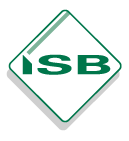 Referentin: Cornelia Legath, Arbeitskreis Bilinguale Züge am ISB München (Geschichte)
Bilingualer Geschichtsunterricht 
Basic Terms (7, 8 und 9) mit ausgewählten Anwendungsbeispielen
Worum geht es heute?

A	Basic Terms: 7, 8 und 9
B	Anwendungsbeispiele

C	Fragen, Wünsche, Austausch …
A	BASIC TERMS
Bilingualer Geschichtsunterricht
Basic Terms (7, 8 und 9) mit ausgewählten Anwendungsbeispielen
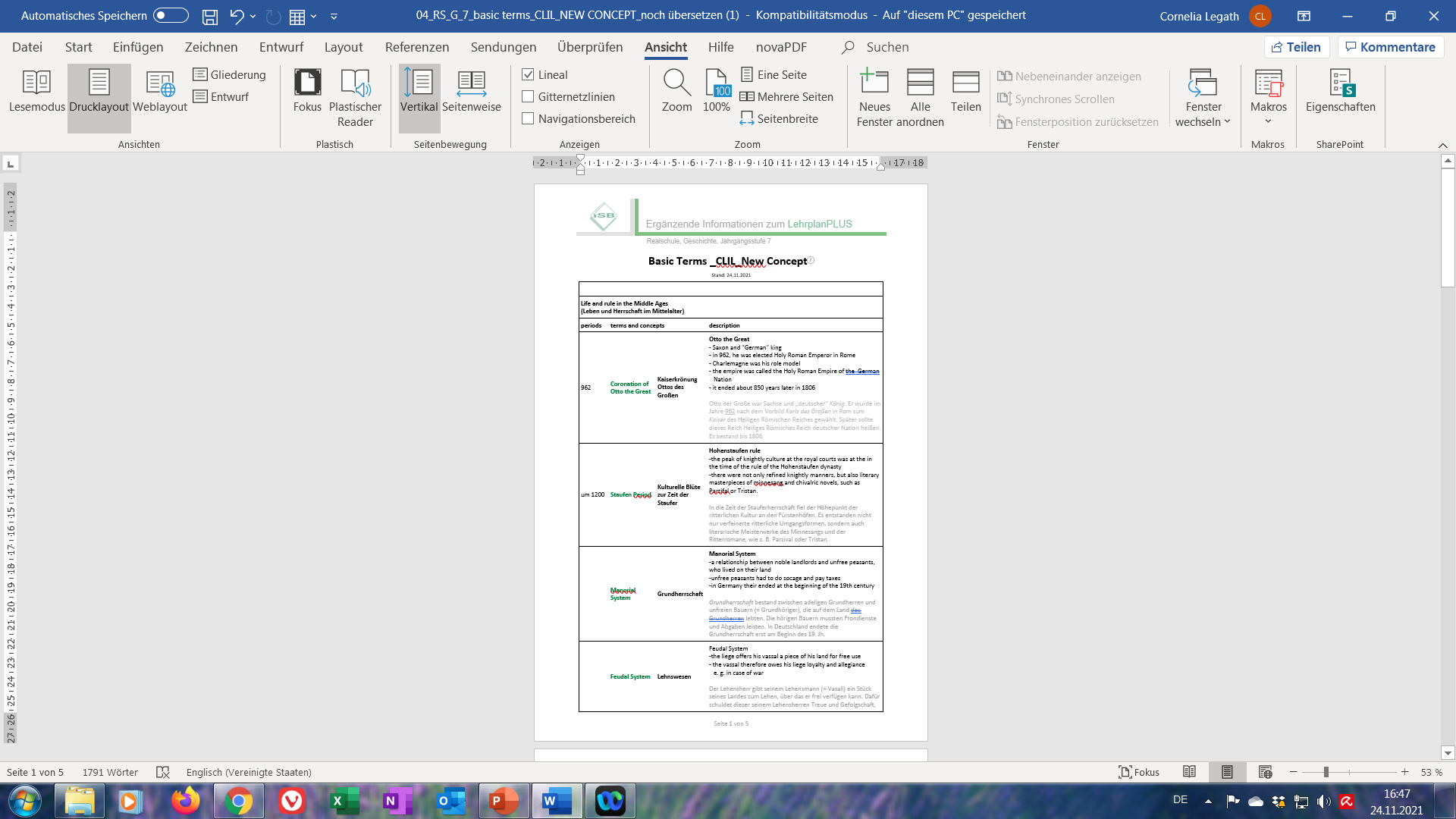 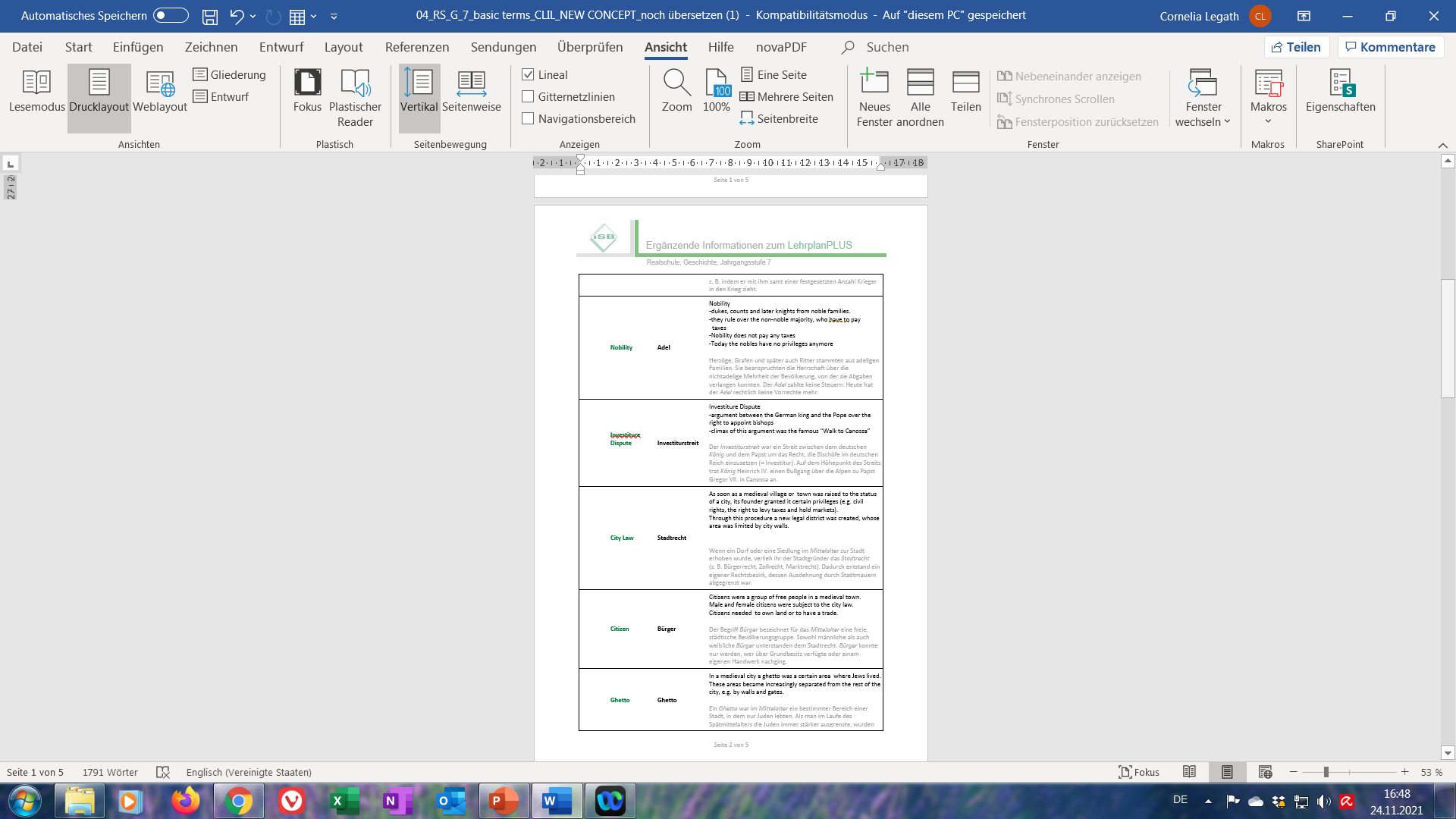 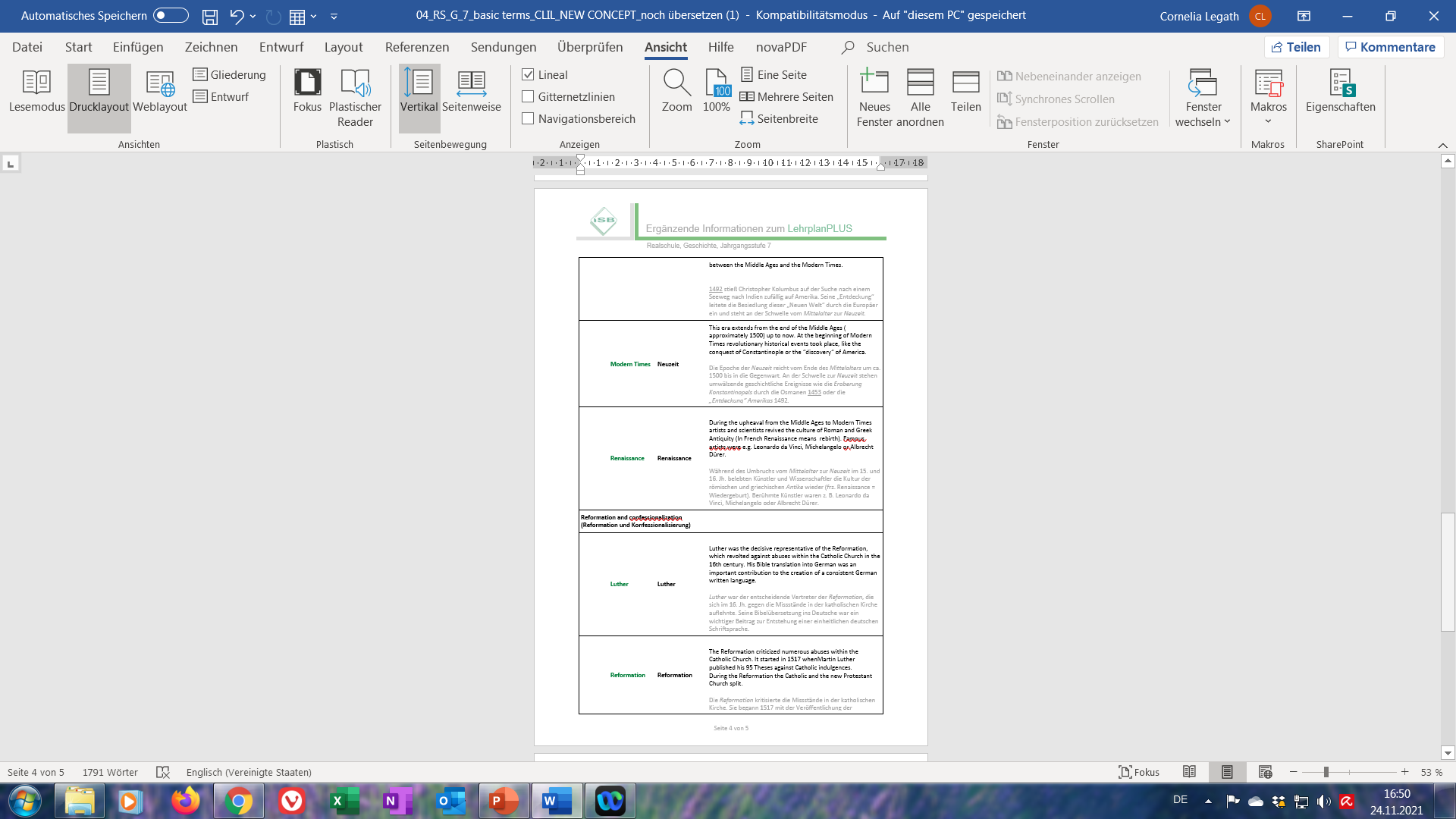 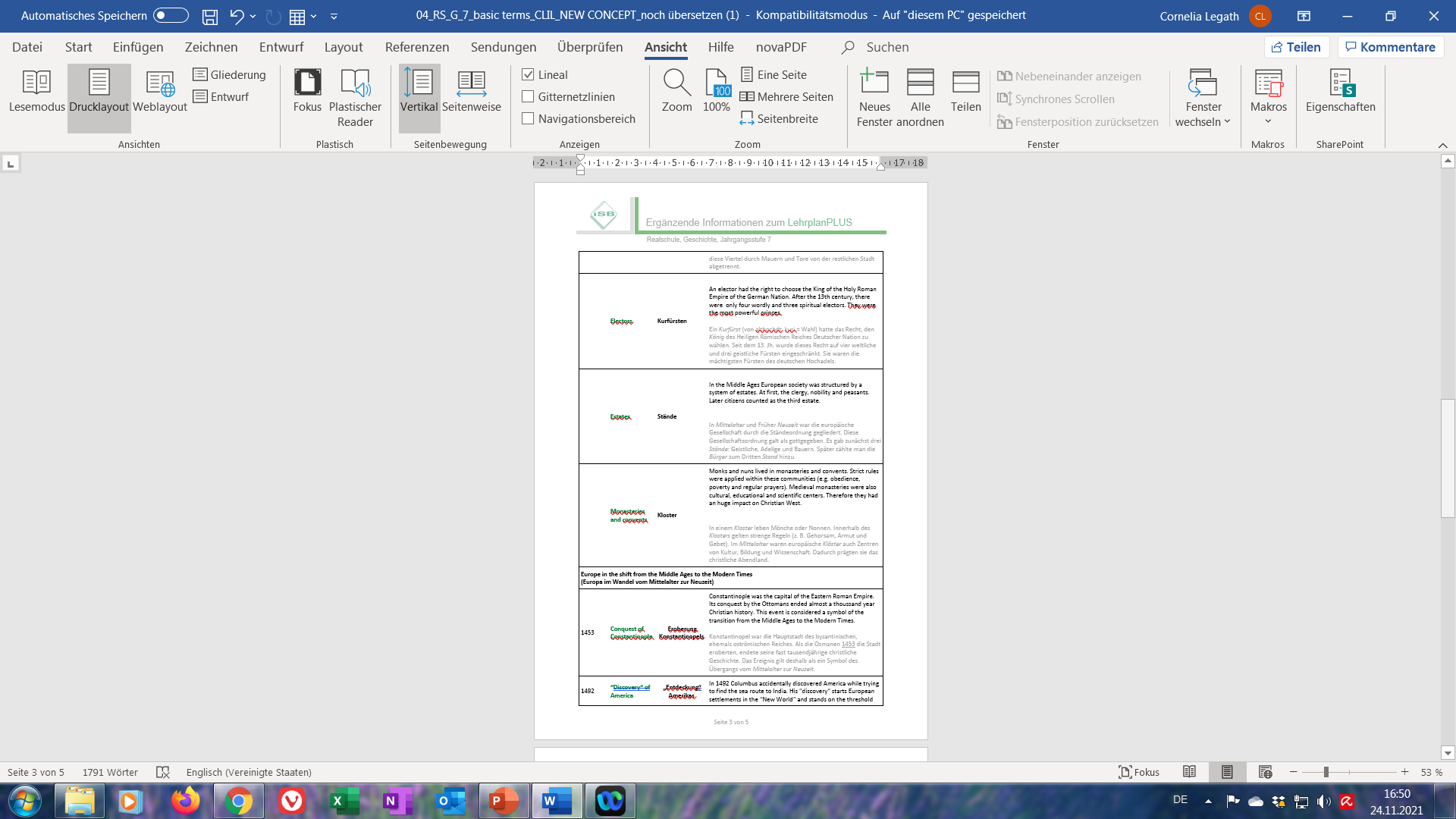 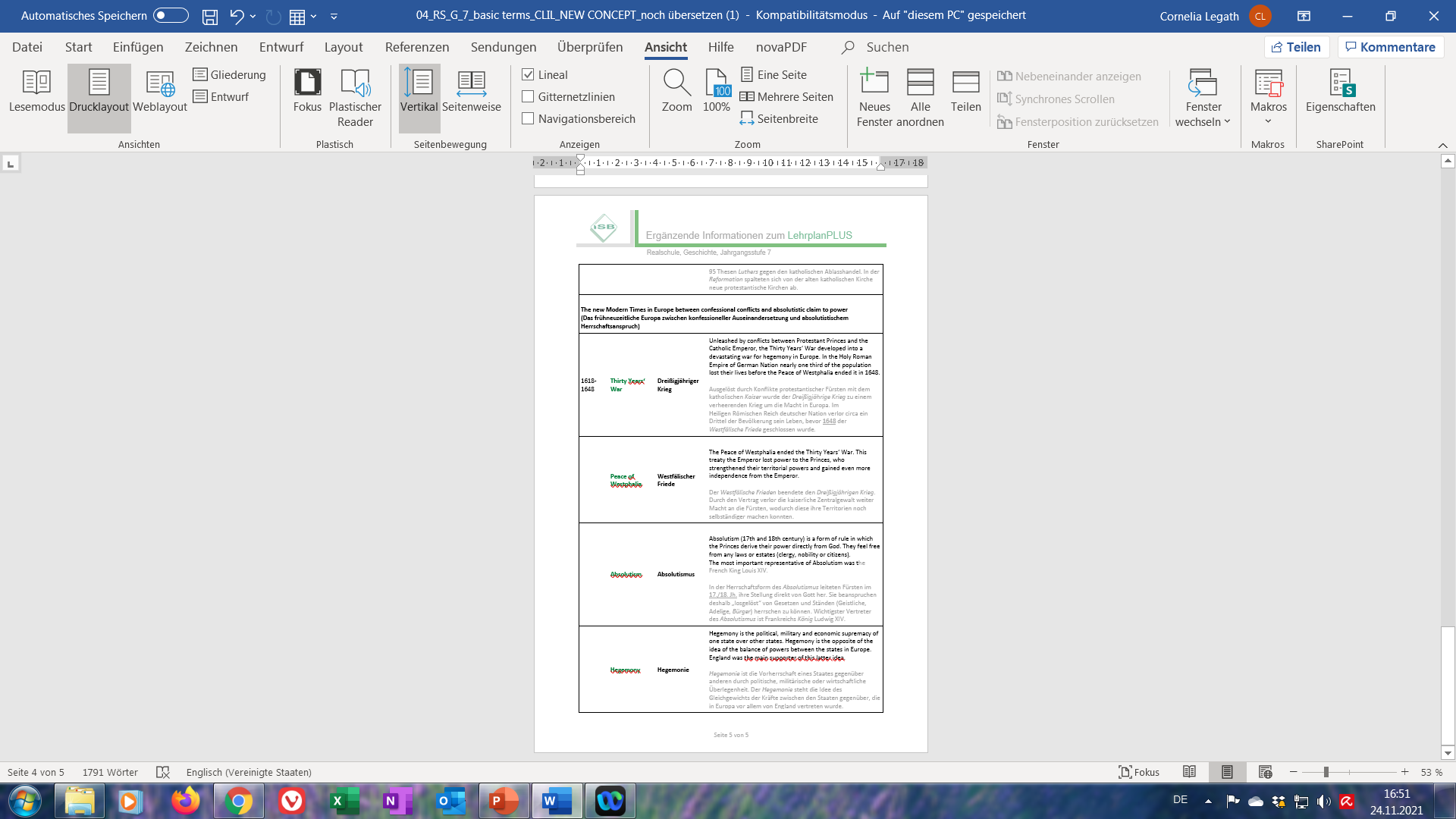 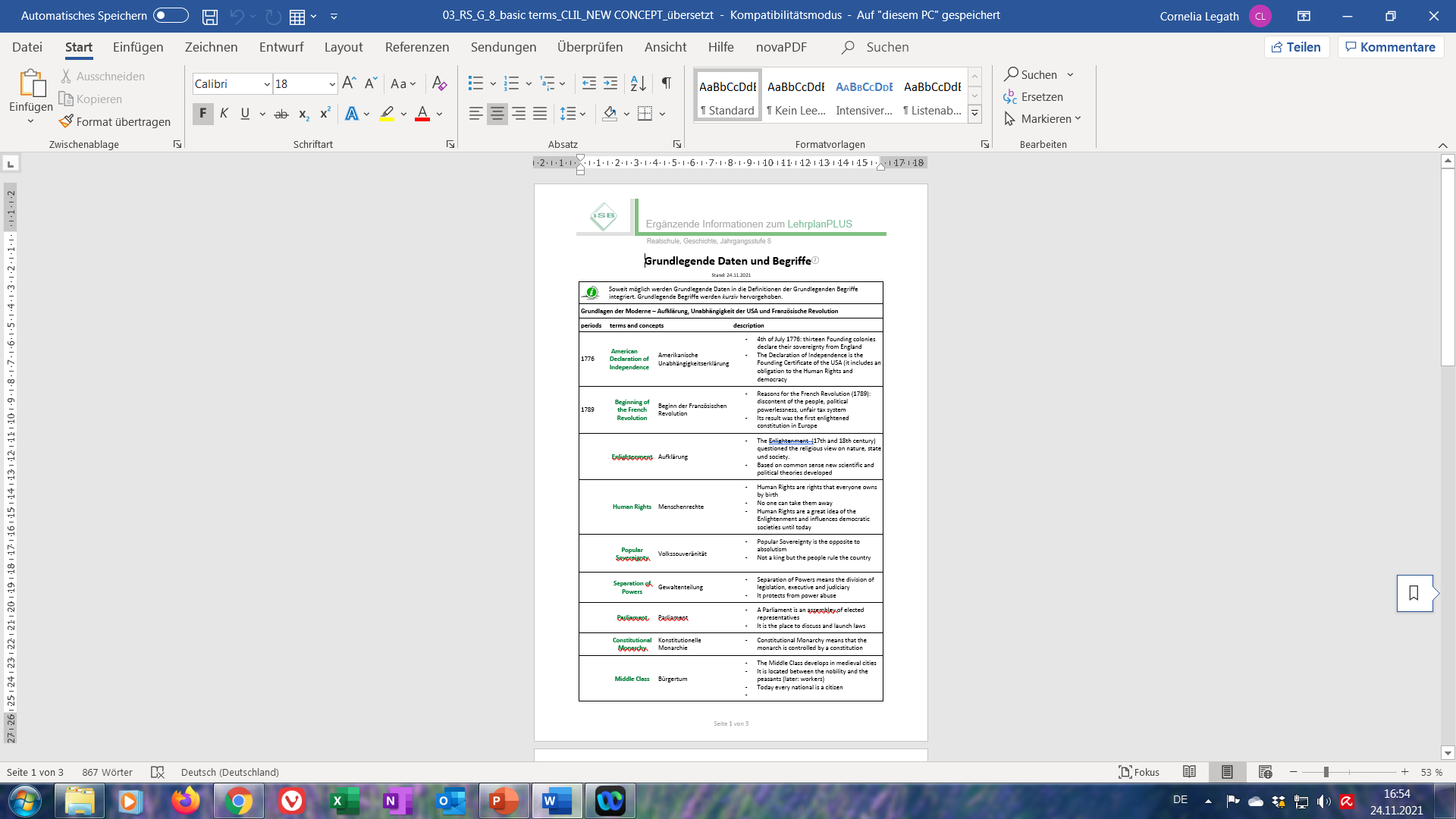 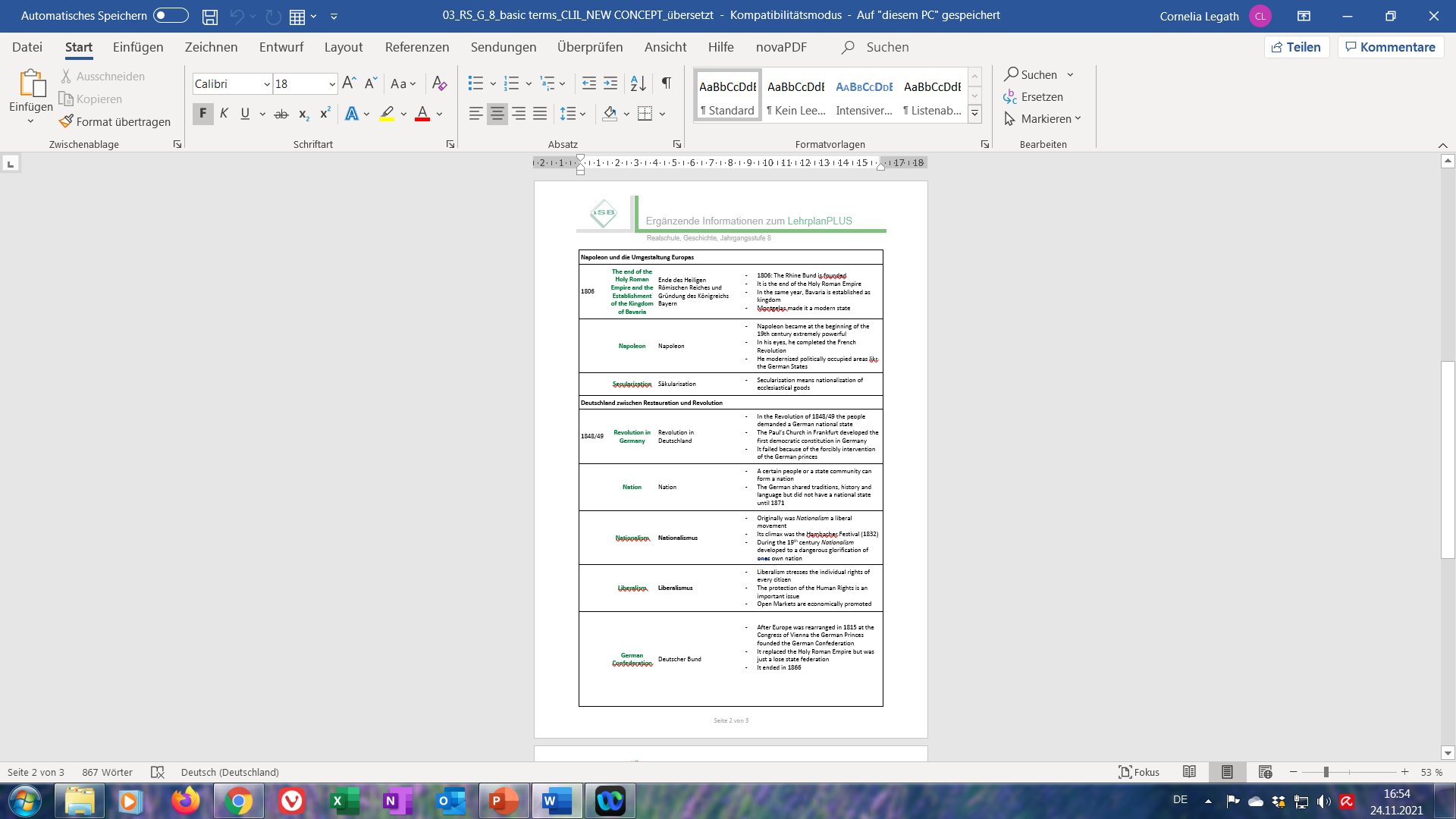 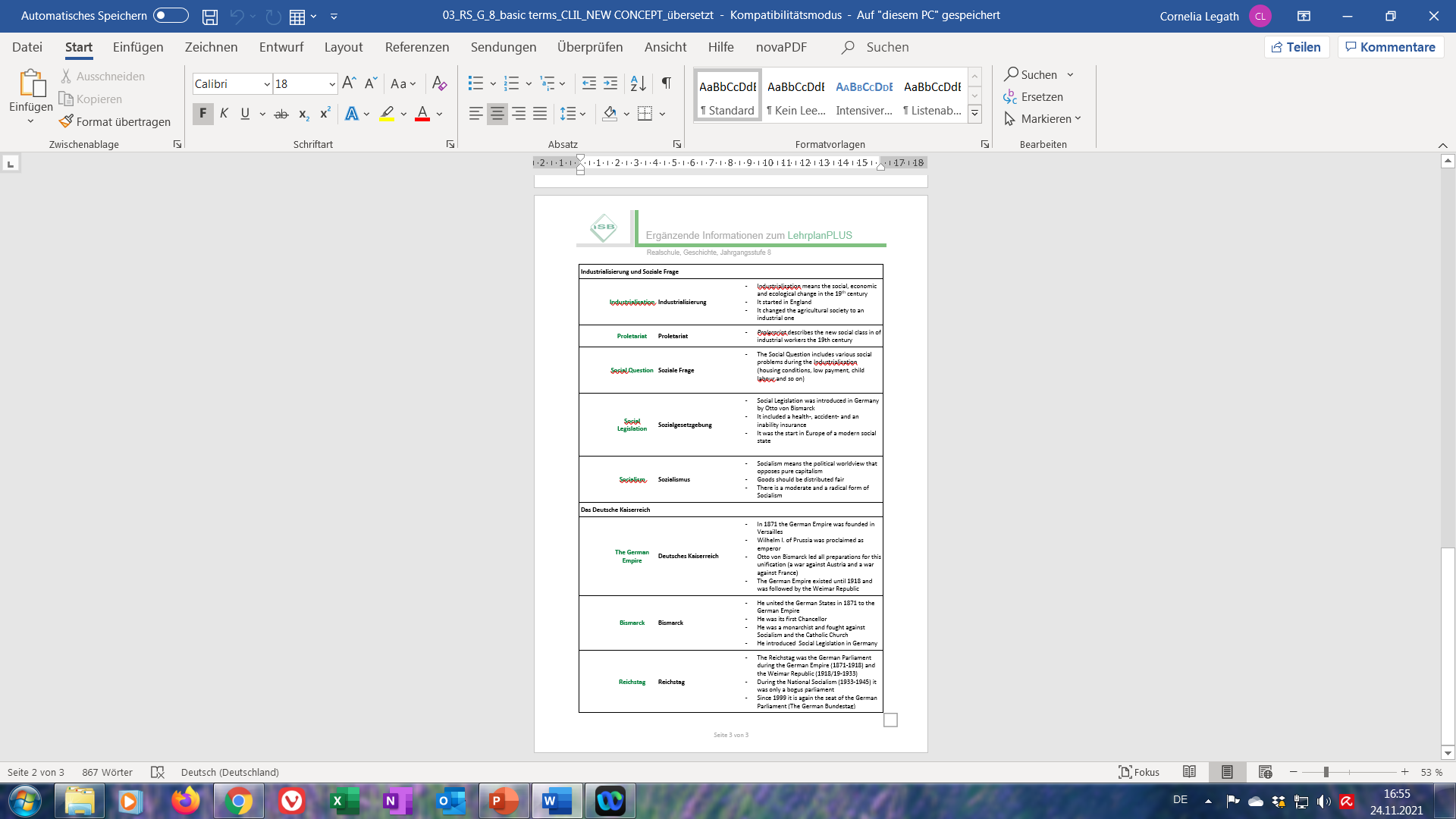 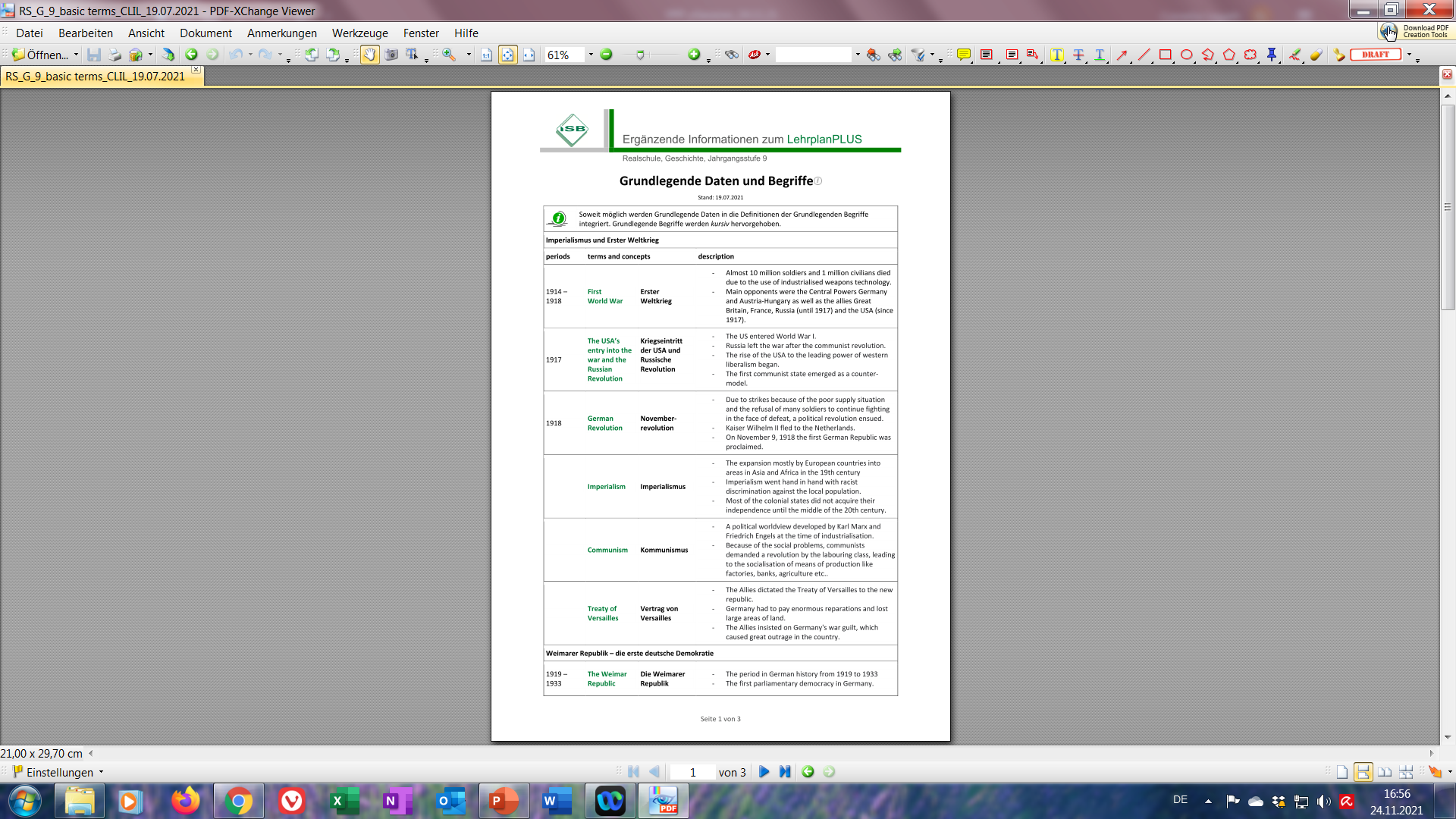 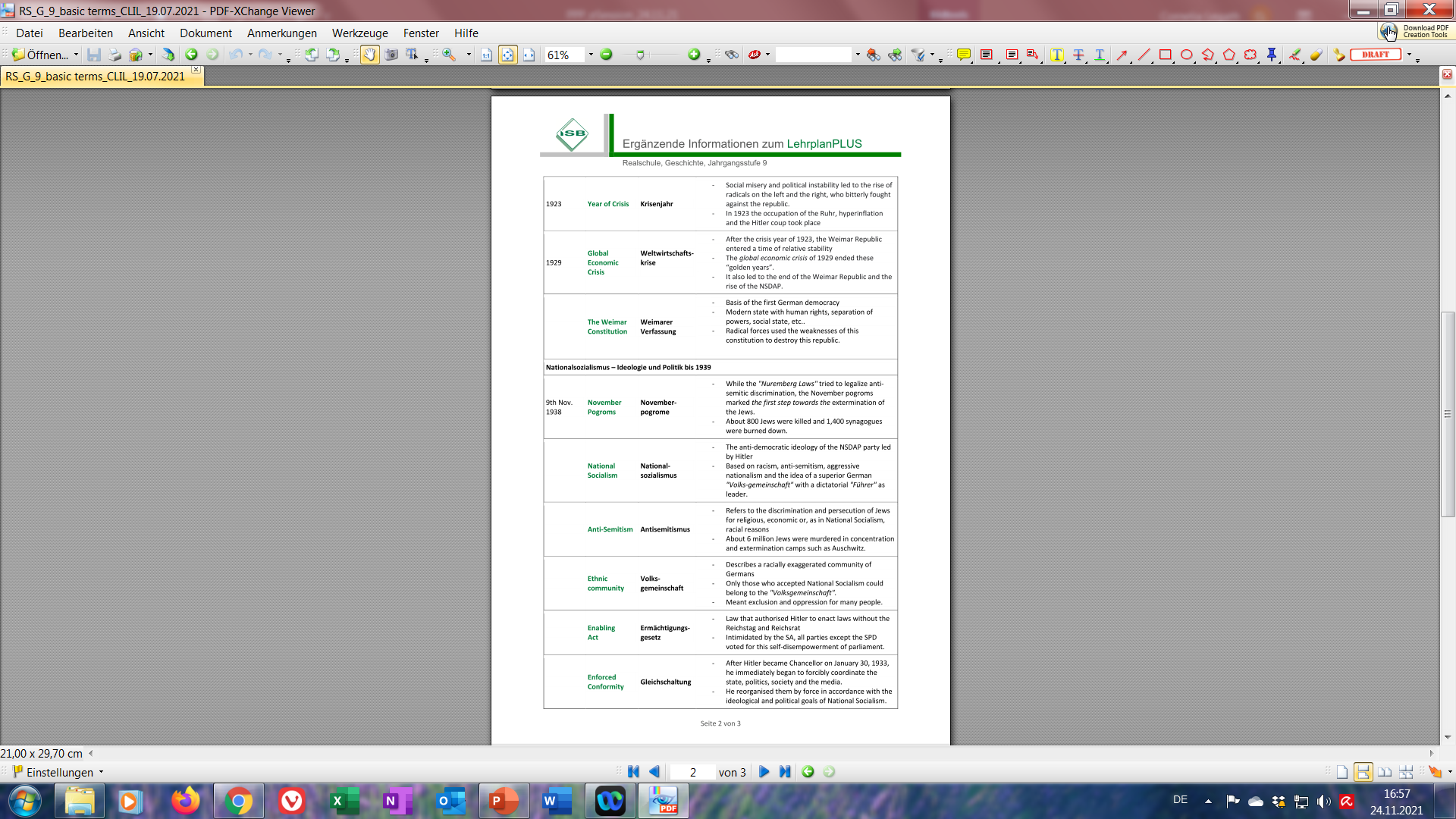 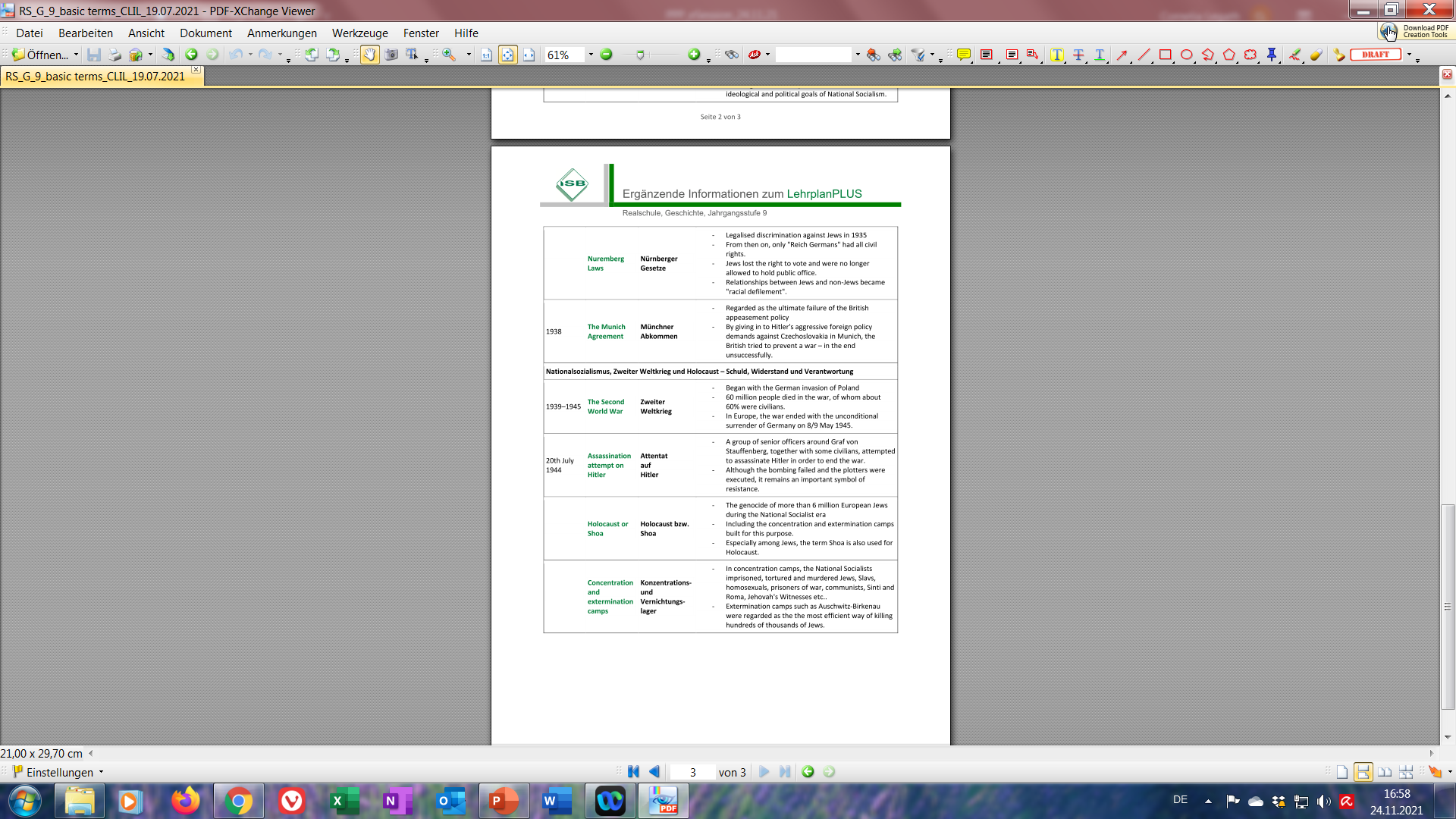 B	ANWENDUNGSBEISPIELE
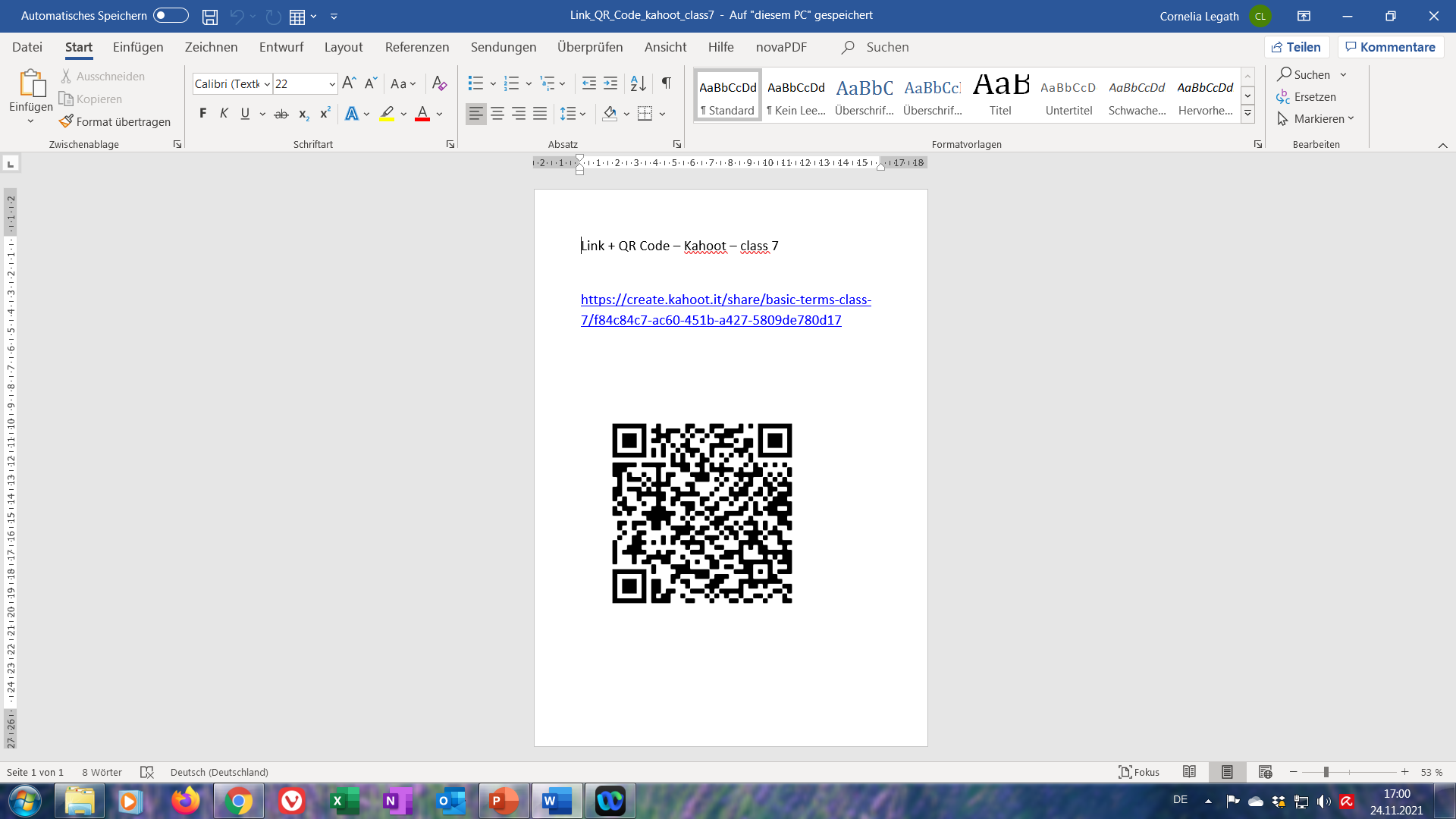 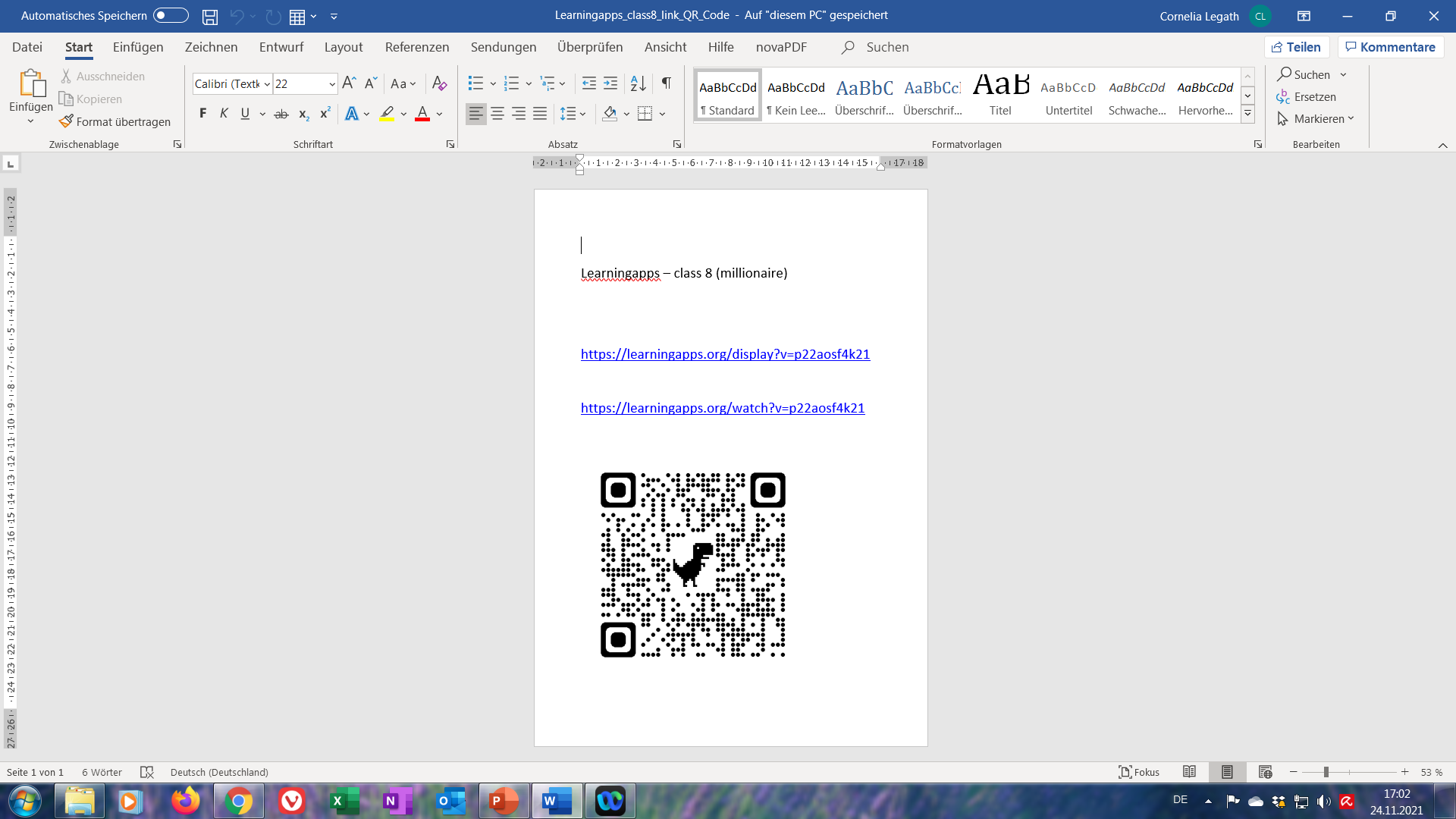 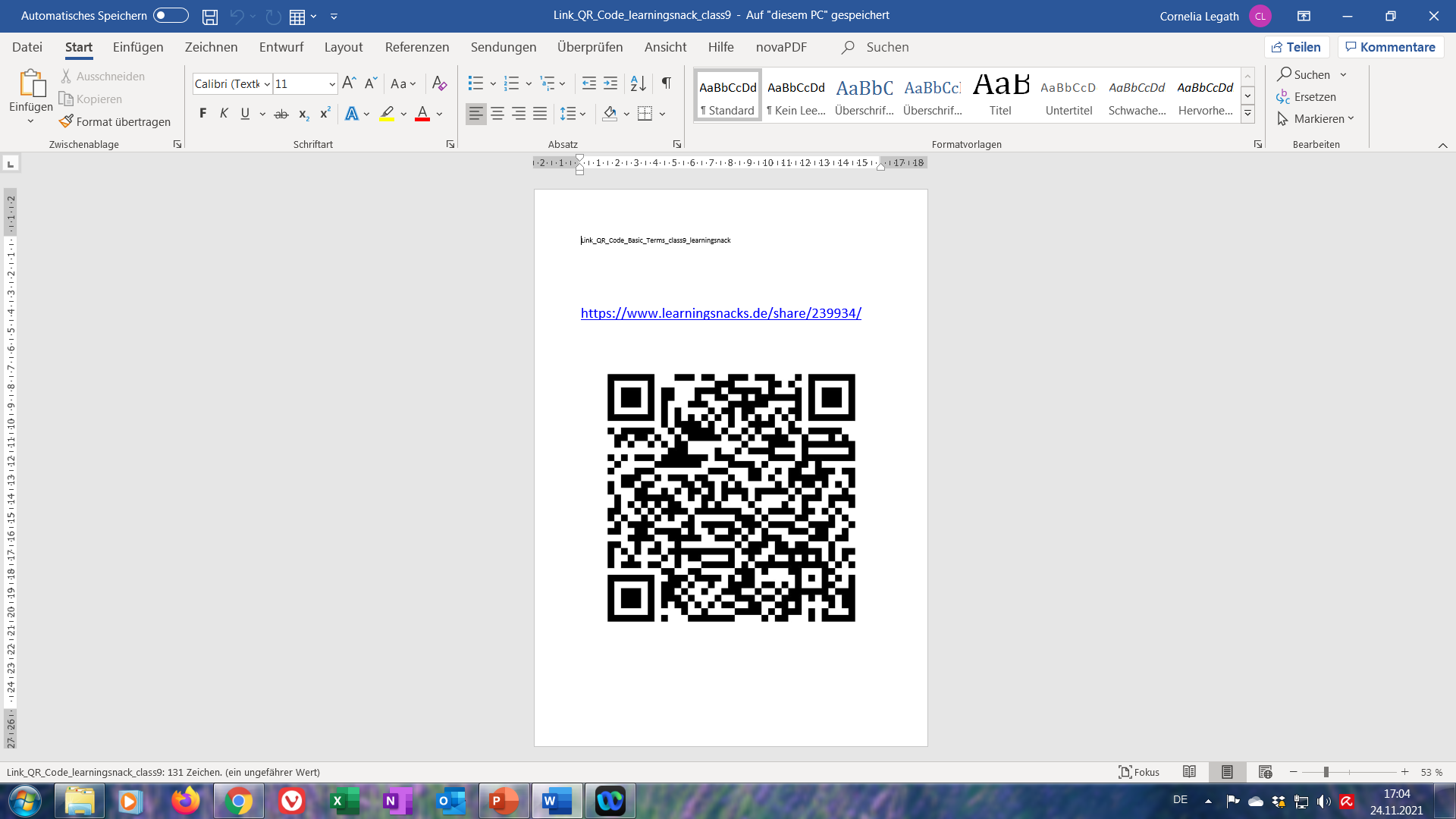 C       Fragen, Wünsche, Austausch
Bilingualer Geschichtsunterricht
Basic Terms (7, 8 und 9) mit ausgewählten Anwendungsbeispielen
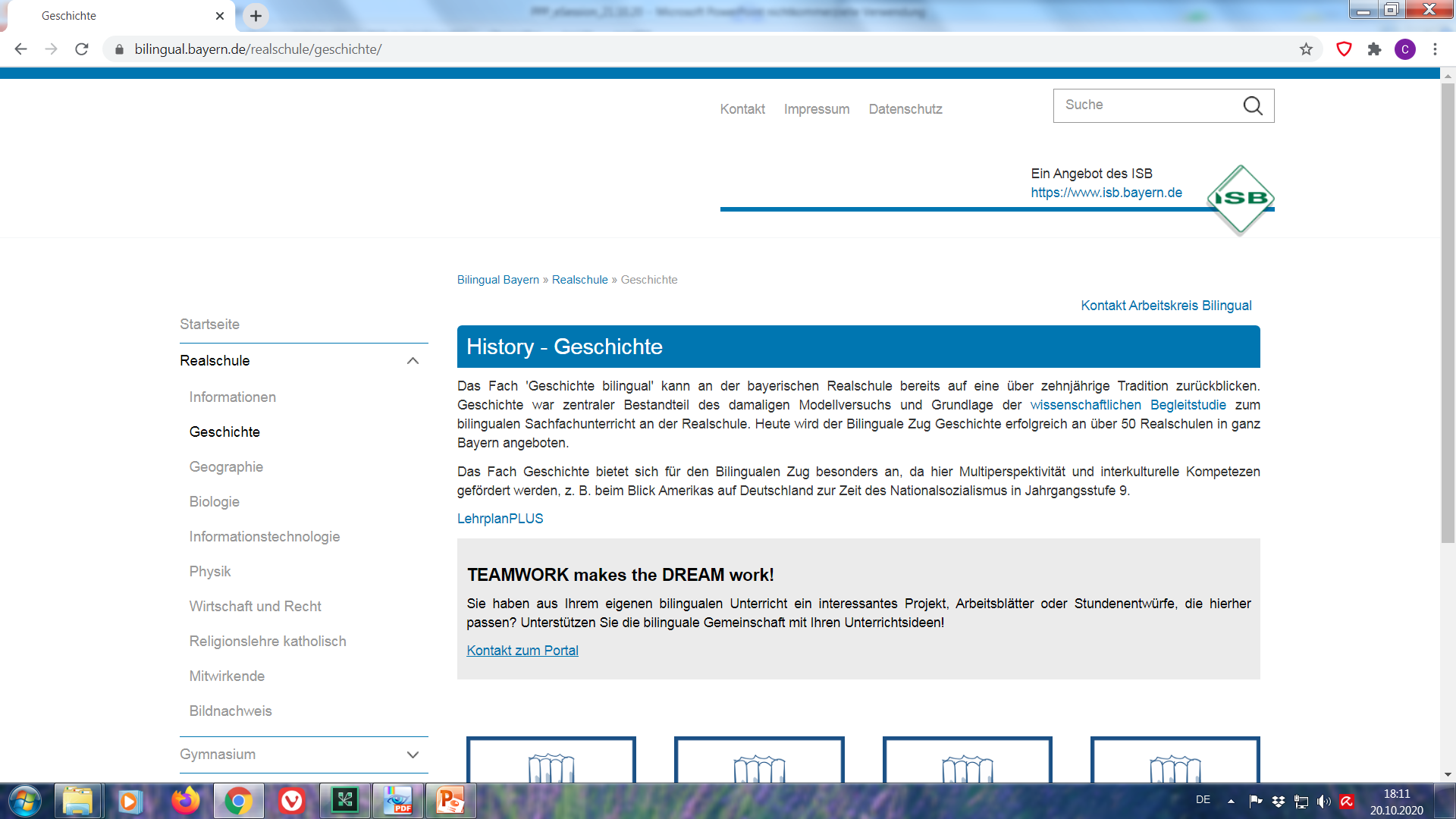 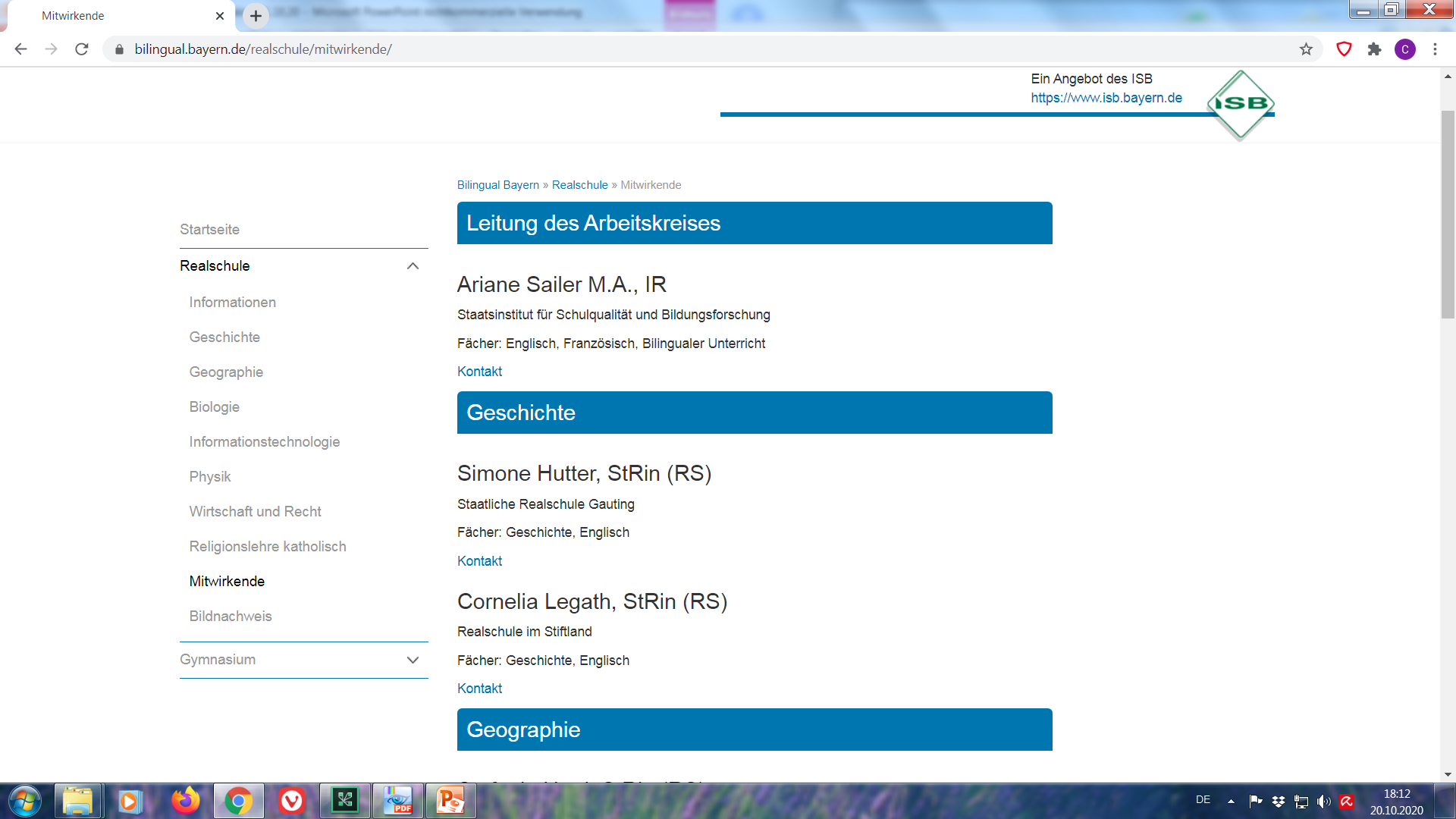 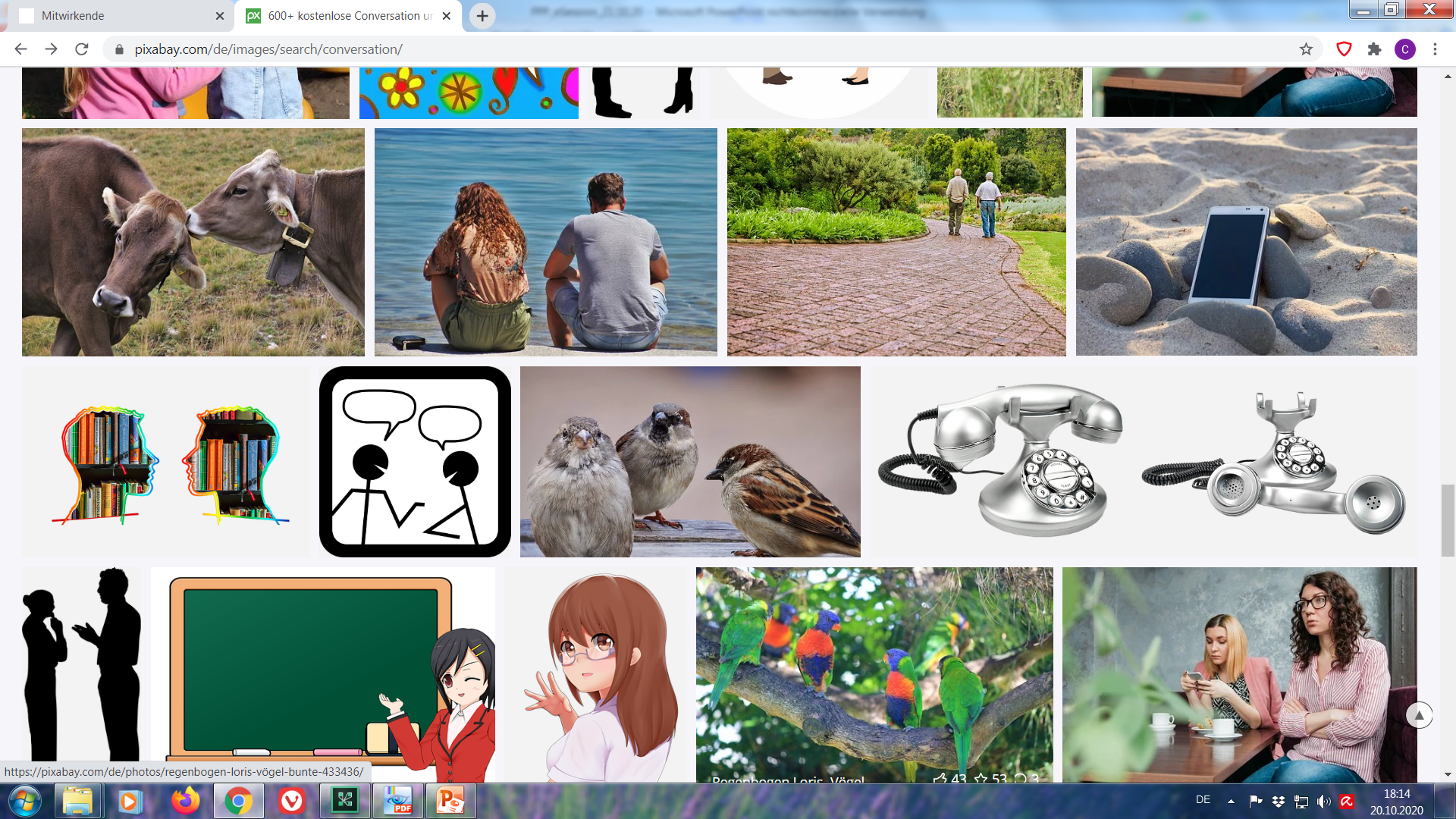 Thanks  for your attention 